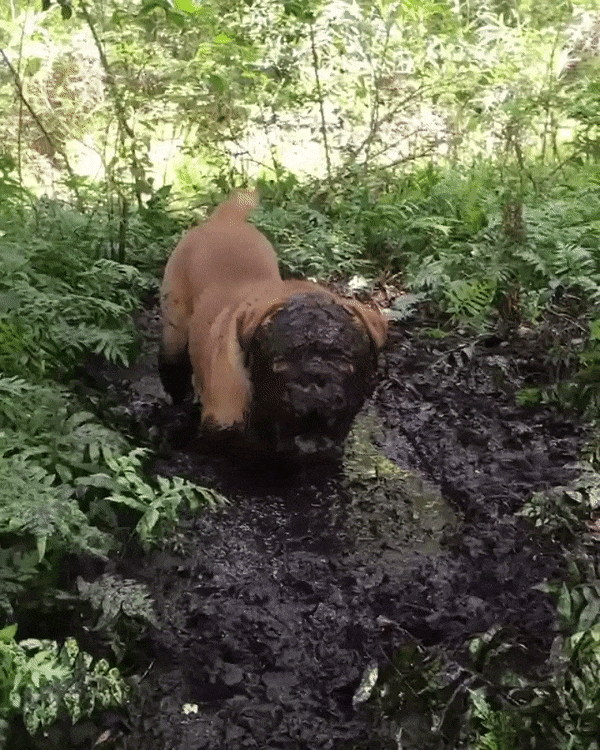 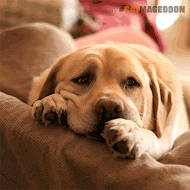 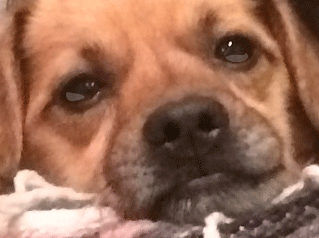 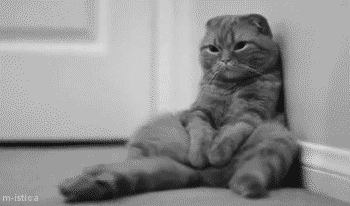 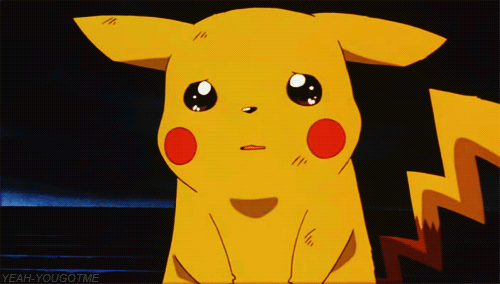 CSE 142 vs CSE 143
CSE 142 / AP CS A
CSE 143
You learned how to write programs and decompose large problems with: 
Print statements
Methods
Control Structures  
loops, if/else
File I/O 
Arrays
Objects
Return of the objects
You learned to solve more complex tasks efficiently
Data structures to organize and model data
Algorithms for solving common tasks
More advanced language features
Abstractions are important!
Road Map
CS Concepts
Client/Implementer
Efficiency
Recursion
Regular Expressions
Grammars
Searching / Sorting
Backtracking
Hashing
Huffman Compression

Data Structures
Lists
Stacks
Queues
Sets
Maps
Priority Queues
Java Language
Exceptions
Interfaces
References
Comparable
Generics
Inheritance / Polymorphism
Abstract Classes



Java Collections
Arrays
ArrayList 🛠
LinkedList 🛠
Stack
TreeSet / TreeMap 🛠
HashSet / HashMap 🛠
PriorityQueue
Major themes
Abstraction
Leverage existing components without understanding details
Create components that can be used as black boxes

Problem solving
Decomposing a large problem into smaller ones

Design tradeoffs 
Algorithm analysis - scalability and growth
Keeping code easy to read for maintainability 

Recursion
Reason about problems in terms of self-similarity
Write very short code to achieve complex behaviors
What project?
Add a GUI to the random sentence generator

Automate chemistry, physics, calculus problems, etc
Maybe even automate writing code with good style?

Find quotes by keyword in books

What are you currently doing that a computer could do?

List of some project ideas
What language?
Expanding your Java knowledge with a project is valuable

Pick a project, see what language is most appropriate
iOS: Swift
Android: Java, Kotlin
Client-side web: Javascript (many frameworks to choose from)
Beautiful visuals: Processing
Data Processing + Machine Learning: Python
Data Management: SQL
Embedded systems: C / C++

Learn a new programming paradigm
Functional languages: Racket, Haskell, Scala, (now, Java 8!)
Leveraging existing code
Processing language
http://nlp.stanford.edu/software/

Building games
http://lwjgl.org/
http://jbox2d.org/ (with physics!)

Processing biological data
http://biojava.org/wiki/Main_Page

Accessing Facebook data
http://restfb.com/
Making music
http://www.jfugue.org/
Courses?
CSE non-majors
CSE 154: Web Programming
CSE 163: Intermediate Data Programming (Python)
CSE 373: Data Structures and Algorithms
CSE 374: Programming Concepts and Tools (C/C++, Linux, ...)
CSE/STAT 416: Machine learning (requires STAT 311 or 390)
CSE 131: Digital Photography
CSE 460: Animation Capstone  (open to all majors)
And more! 
CSE majors
CSE 311: (Mathematical) Foundations of Computing
CSE 332: Data Abstractions (Data Structures and Algorithms)
CSE 331: Software Design and Implementation
CSE 341: Programming Languages
CSE 344: Intro to Data Management (and databases)
CSE 351: Hardware/Software Interface
And more!
INFO, AMATH, HCDE, DXARTS, ...
Beyond programming
Mind-controlled robots 
http://www.youtube.com/watch?v=TQ7EOpPNQyw

Muscle-controlled interfaces
http://www.youtube.com/watch?v=pktVSTwC8qo

3D models from pictures
http://www.youtube.com/watch?v=25Yifq70elY

Face aging
http://www.youtube.com/watch?v=fLQtssJDMMc

Animation
http://www.youtube.com/watch?v=b4kkPlLdMvI

Security
http://www.pbs.org/wgbh/nova/tech/tadayoshi-kohno.html
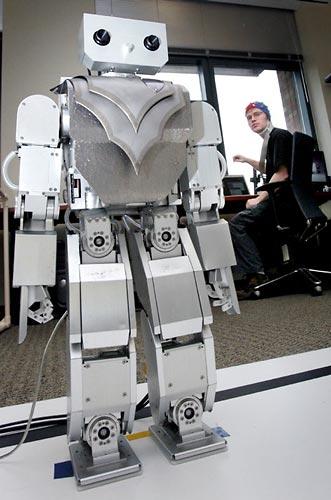 Weekly meetings
Change – technologies for low-income regions
http://change.washington.edu/

Dub – human-computer interaction and design
http://dub.washington.edu/
Computer Science Books
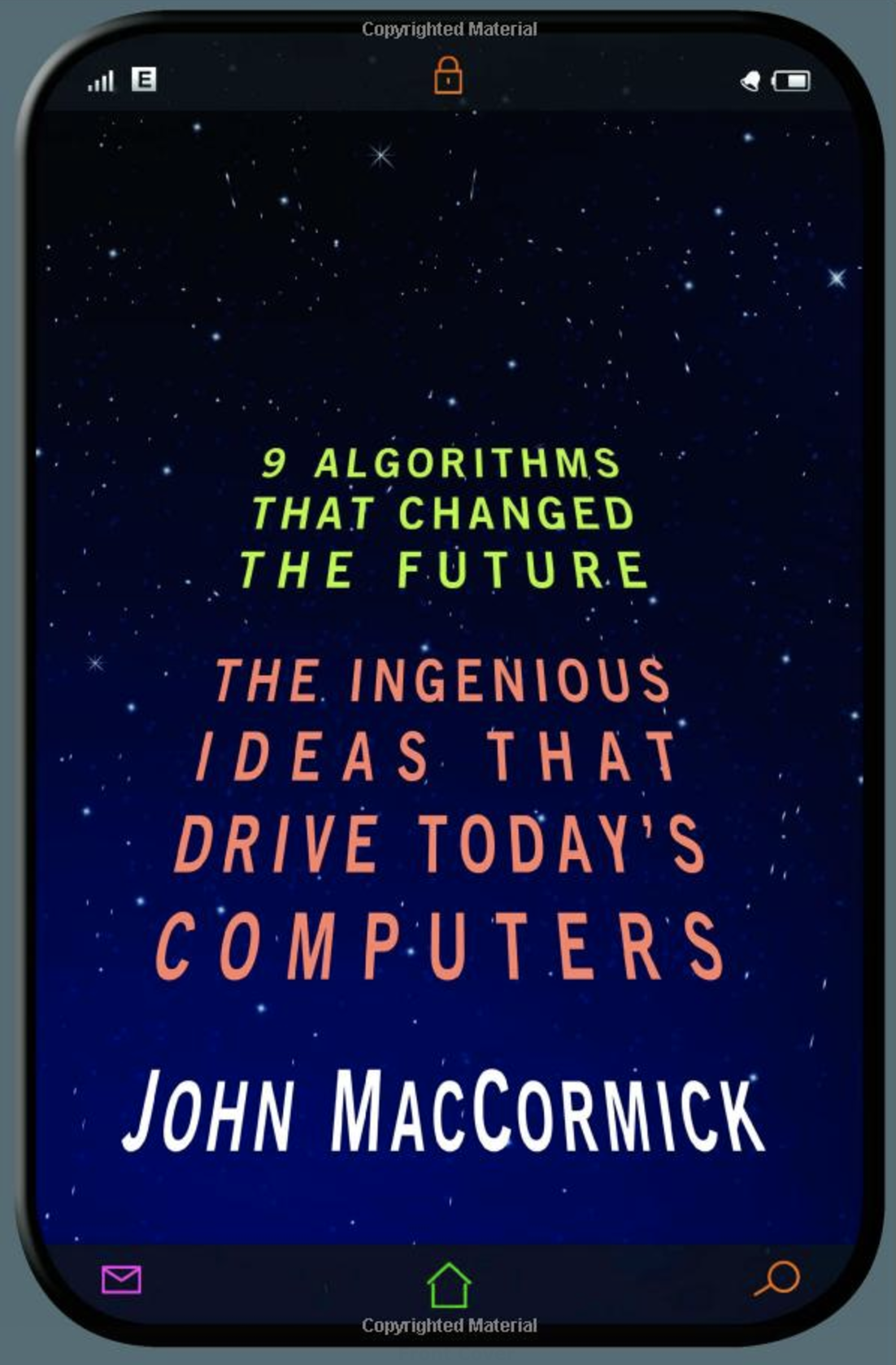 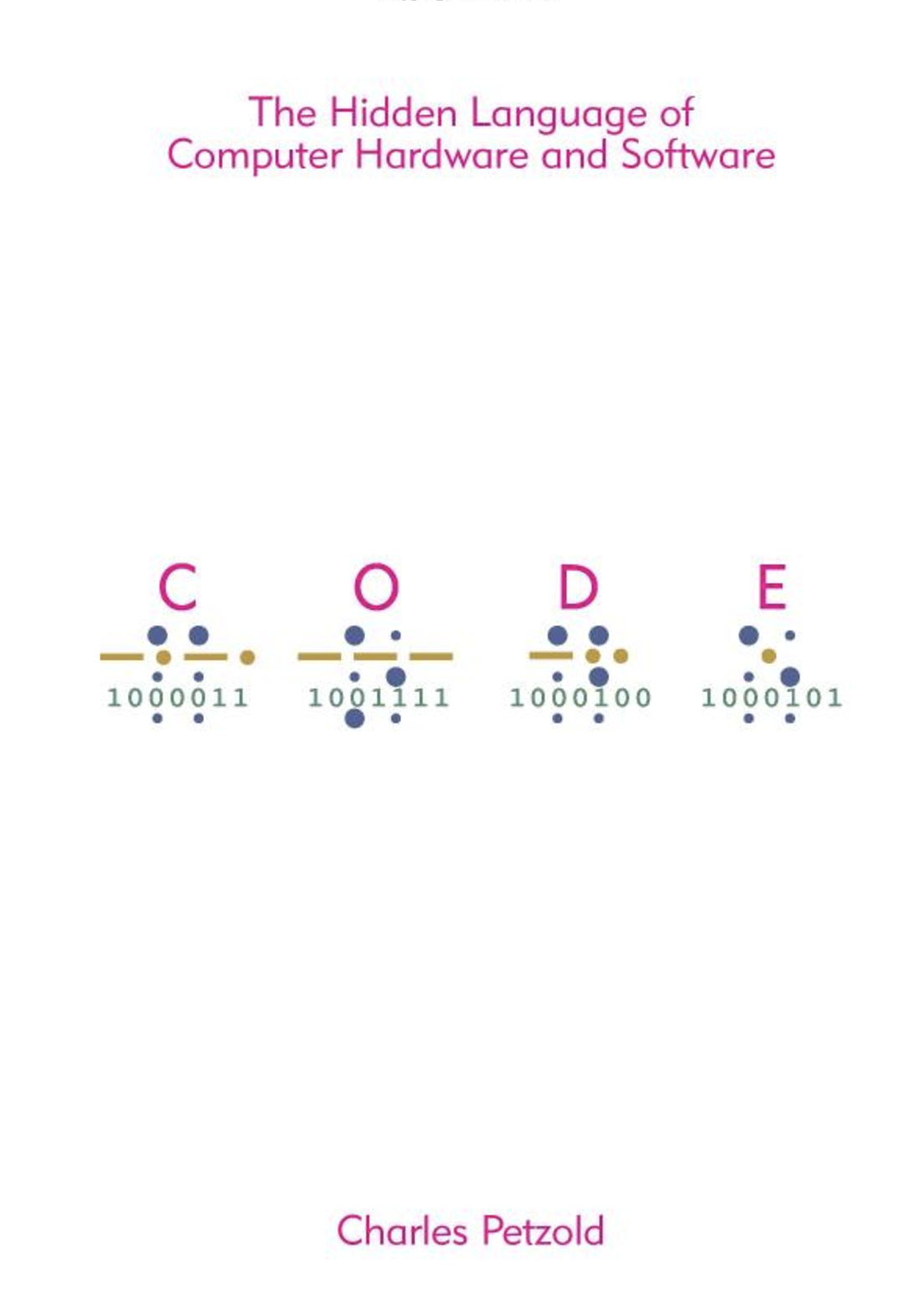 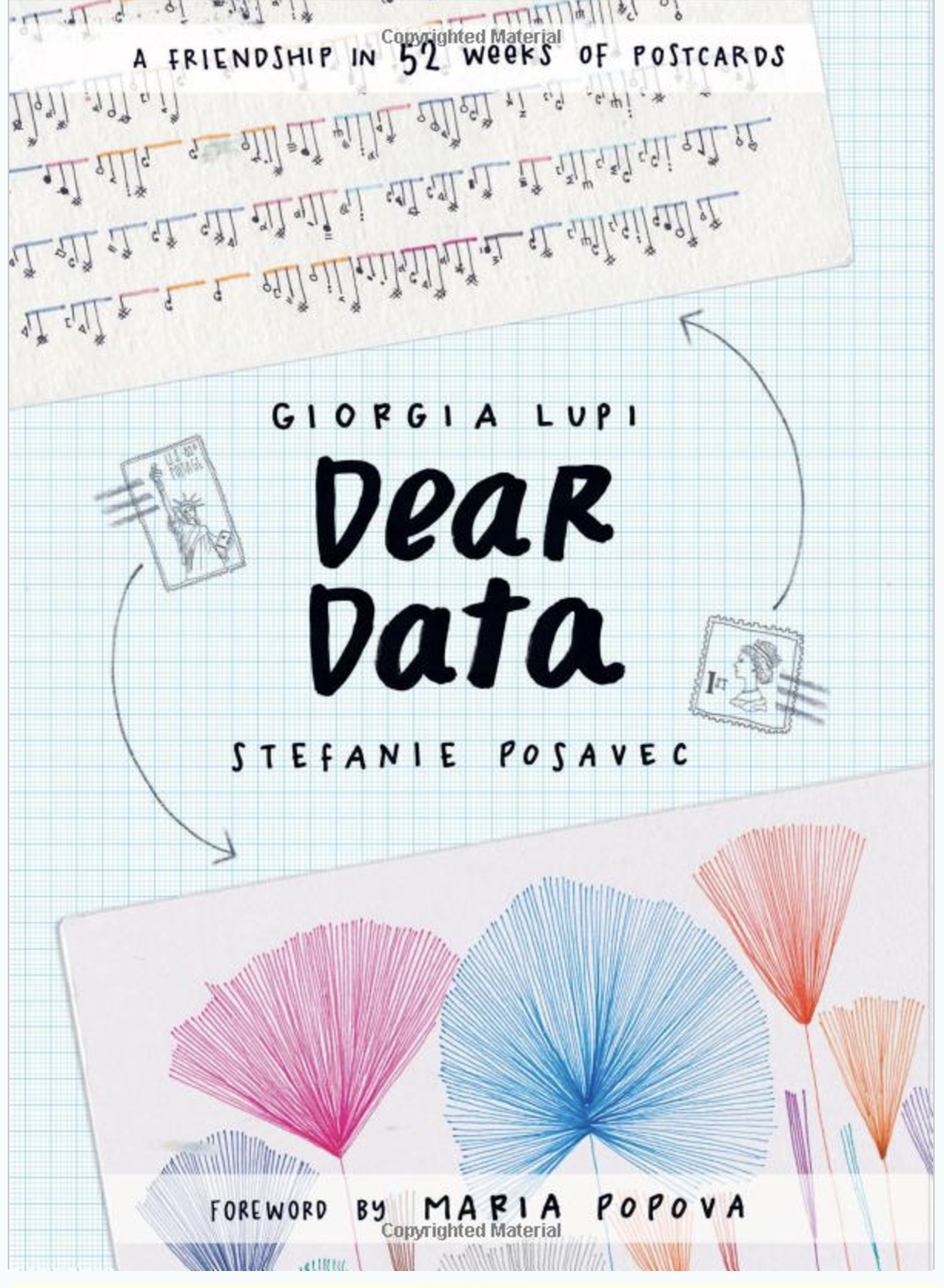 Computing & Jobs
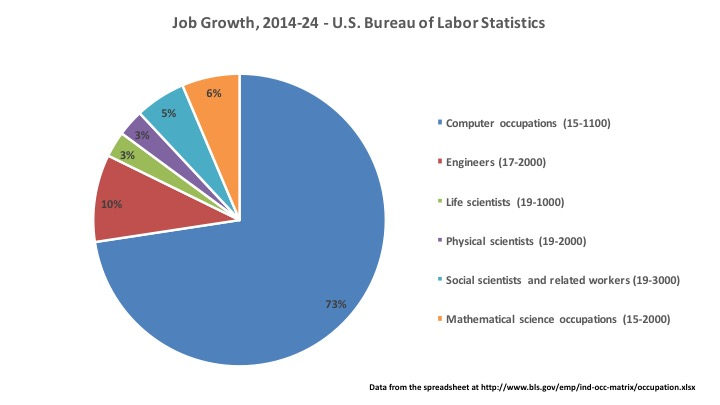 Internships
Various career fairs around campus.

Start looking early!

Cast a broad net and interview lots of places. Don’t be afraid of getting rejected! 
For those just starting out
Microsoft Explorer Program
Google Engineering Practicum
Roles in Industry
Software Developer/Software Engineer
Builds and designs software
Includes designing and engineering architecture of a software system as well as programming
Product Manager (PM)
Designs and makes decisions regarding the overall product
Works with people across disciplines at the company
Role can be different at different companies
Test/QA
Write and design tests of the product

Site Reliability Engineer (SRE)
Responsible for ensuring that systems and services are available and responsive
Small vs Big Company?
Small Company
Lots of autonomy and impact within the company
Often move quickly
Breadth – get to work on many projects and with many types of people

Large company
Large data sets, impact many users
Lots of support and infrastructure to do your job well
Depth – get to focus on specific areas of a project
What Do I Do?
I’m lecturer in the Paul G. Allen Center of Computer Science & Engineering. My job is to teach and get you all excited about computing!
Topics in CS that interest me:
Data Science
Machine Learning and Data Visualization
Theoretical Computer Science
Approximations and randomized algorithms
Computer Science Education 
Introductory programming and introductory data science
Scaling classes to handle increased enrollments
Where Have I worked?
Redfin 
Job: Full-stack engineer (worked on frontend and backend)
Languages: Java + Javascript
Socrata (Seattle City Data)
Job: Mostly data science, a little of backend work on search
Machine Learning: Python 
Search Backend: Scala + ElasticSearch
Sift Science
Job: Machine learning infrastructure
Language: Java + Python
Libraries: Spark
AMA
(ask me anything)